The Cyclops: Image and Folktale
Β΄ τέταρτο 7ου αι. π.Χ. → αρχίζουν οι απεικονίσεις της τύφλωσης ενός κύκλωπα 
Δεν συνιστά απόλυτη ένδειξη για τη χρονολόγηση της Οδύσσειας (και κατ’ επέκταση της Ιλιάδας).
Πιθανή σύνδεση αυτών των αναπαραστάσεων όχι απαραίτητα με την Οδύσσεια, αλλά
είτε με ένα παραδοσιακό επεισόδιο για τον Οδυσσέα 
είτε με κάποιον άλλο ήρωα 
είτε με κάποια λαϊκή ιστορία για την τύφλωση ενός τέρατος
1
Στόχος Burgess
ο απώτερος στόχος του είναι να κρίνει αν η Οδύσσεια είναι υπεύθυνη για τις πρώιμες εικόνες που δείχνουν την τύφλωση ενός γίγαντα ή μια απόδραση κάτω από τα πρόβατα
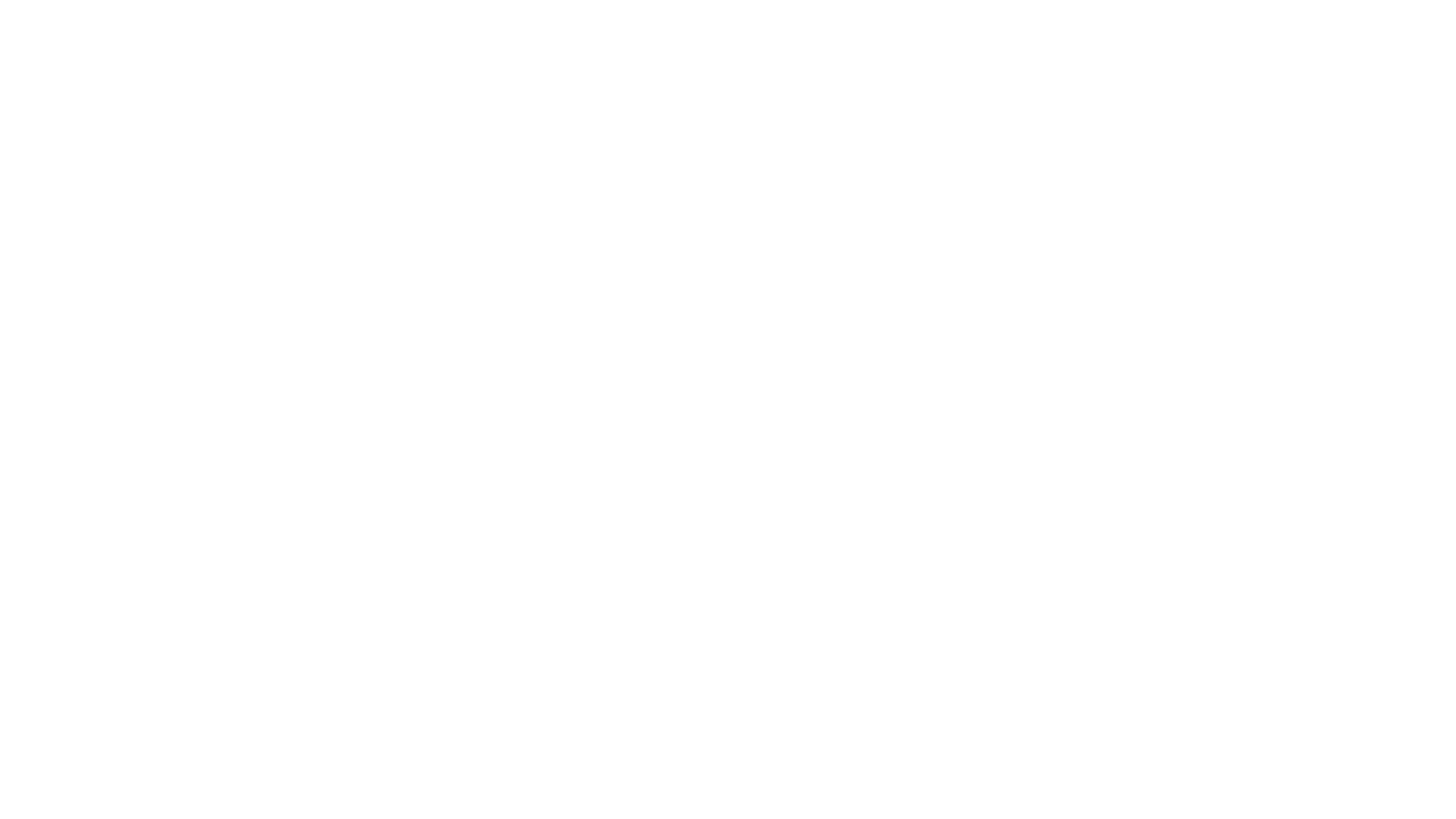 Ιστορία του Πολύφημου:
Συναντάται στον Όμηρο αλλά και σε Λαϊκές Ιστορίες.           
Υπάρχουν σημαντικές Καλλιτεχνικές απεικονίσεις 

Παρόλα αυτά ανιχνεύονται ασυνέπειες μεταξύ Ομηρικής αφήγησης και καλλιτεχνικών απεικονίσεων:
Μέγεθος και στάση σώματος του Κύκλωπα
Τα «μάτια» του Κύκλωπα
Πόσοι τύφλωσαν τον Κύκλωπα;
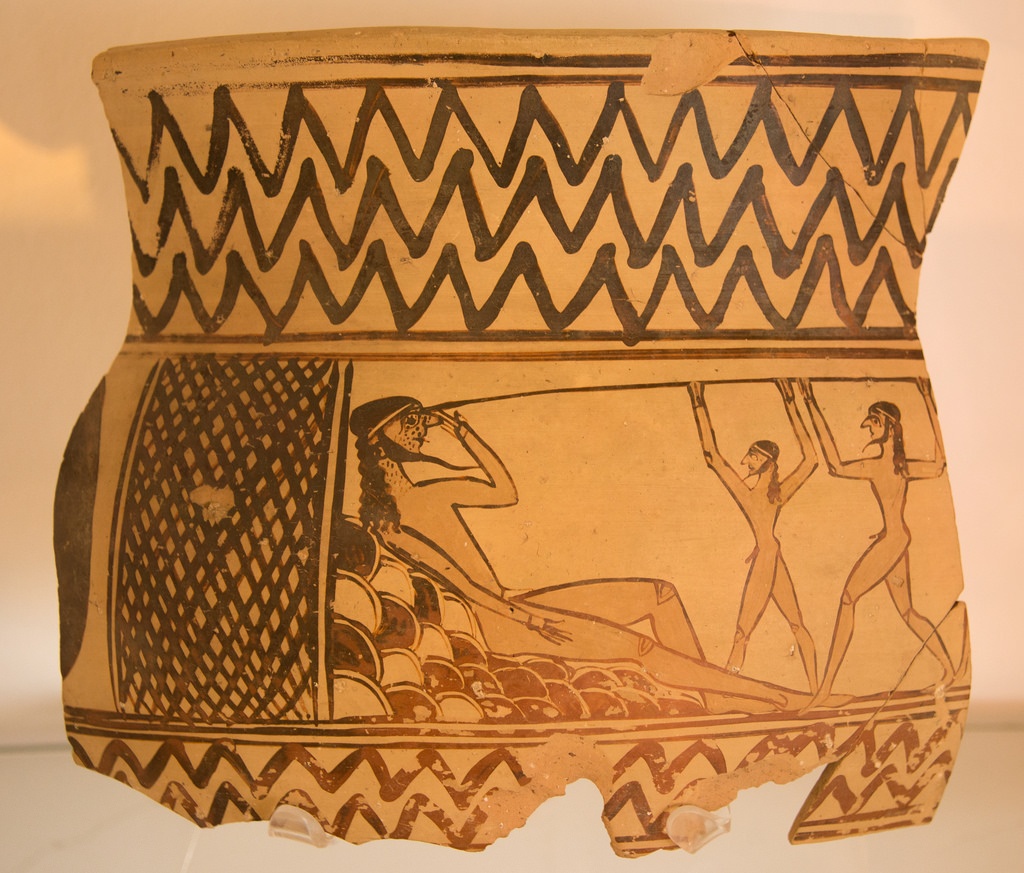 Κρατήρας, μέσα 7ου αι. π.Χ.
Ερυθρόμορφος κρατήρας, Λουκανία 420-400 π.Χ.
Αγγείο του Αριστονόθου, Ετρουρία 675-650 π.Χ.
Το εργαλείο της τύφλωσης
      Οδύσσεια                              Λαϊκές ιστορίες                   
  Ξύλινος πάσσαλος/κορμός     οβελός/σιδερένια βέργα
η ιδιάζουσα πύρωση της απόληξης του κορμού λίγο πριν την τύφλωση φαίνεται να υπονοεί γνώση εκ μέρους του Ομήρου μιας εκδοχής κατά την οποία ο Κύκλωπας τυφλώνεται με οβελό (Page)

Γιατί ο Όμηρος επιλέγει έναν ξύλινο πάσσαλο αντί για έναν μεταλλικό οβελό; 

    Πρωτόγονη κατάσταση  →  Ξύλινος Πάσσαλος/Τύφλωση  →  Πολιτισμένη κατάσταση
               Η «φύση» του Κύκλωπα έρχεται σε αντίθεση με τον  «πολιτισμό» του Οδυσσέα
Διαφορές Οδύσσειας και λαϊκών ιστοριών
Καλλιτεχνικές απεικονίσειςΟβελός (όχι κορμός)
1η βέβαιη αναπαράσταση ξύλινου εργαλείου για την τύφλωση ενός γίγαντα: αμφορέας από την Χαλκίδα στα τέλη του 6ου αι. π.Χ. 

1η πιθανή αναπαράσταση ξύλινου πασσάλου: ετρουσκική πίθος στα τέλη του 7ου αι. π.Χ. → πιθανή απόδοση του ομηρικού επεισοδίου (Snodgrass)
Αμφορέας από τη Χαλκίδα, 530-510 π.Χ..
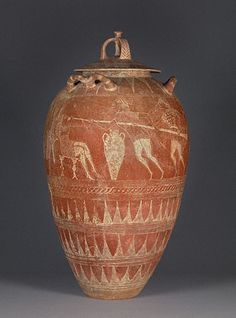 Ετρουσκική Πίθος, 650-625 π.Χ.
Αγγείο του Αριστονόθου, Ετρουρία 675-650 π.Χ.
Αγγείο του Αριστονόθου, Ετρουρία 675-650 π.Χ.
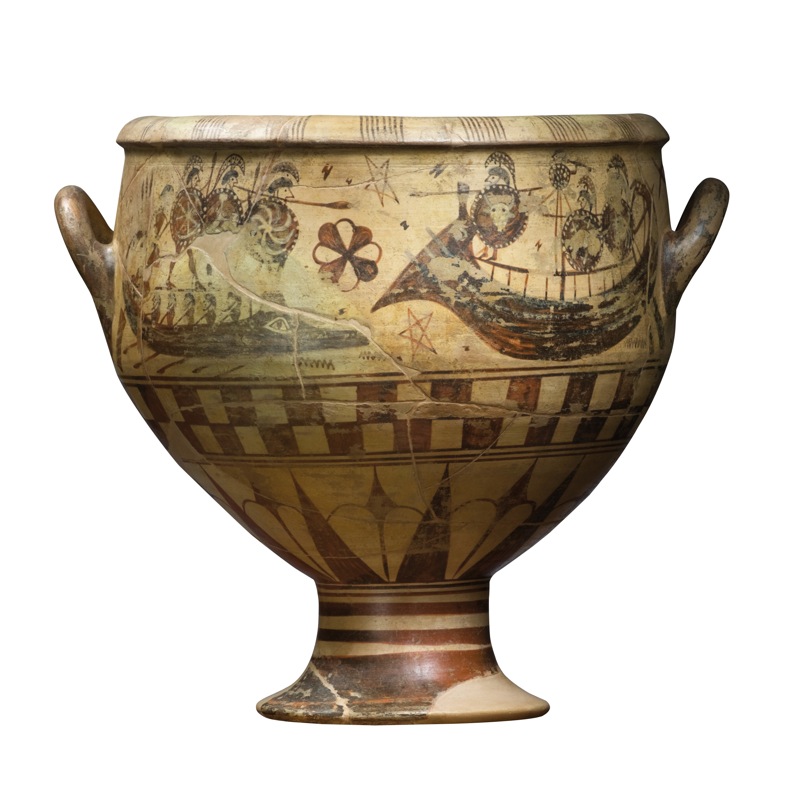 The Cyclops: Image and Folktale
Η λειτουργία του κρασιού
Οδύσσεια                           Λαϊκές Ιστορίες
                  Μαρώνειο κρασί             Παρόν σε λίγες εκδοχές
                                                       χωρίς όμως σημαντικό ρόλο

Καλλιτεχνικές απεικονίσεις
Σπάνια απεικόνιση του Οδυσσέα να προσφέρει κρασί στον Κύκλωπα στην Αρχαϊκή περίοδο ≠ Ελληνορωμαϊκή περίοδο

Αν η παρουσία του κρασιού στην ιστορία του Οδυσσέα συνιστά καινοτομία του Ομήρου, μήπως τελικά οι καλλιτεχνικές απεικονίσεις εμπνεύστηκαν από την Οδύσσεια;
Ελευσίνιος Αμφορέας, περ. 670 π.Χ.
Ήταν αναγκαία όμως η μέθη του Κύκλωπα για την επιτυχή τύφλωσή του από τον Οδυσσέα;
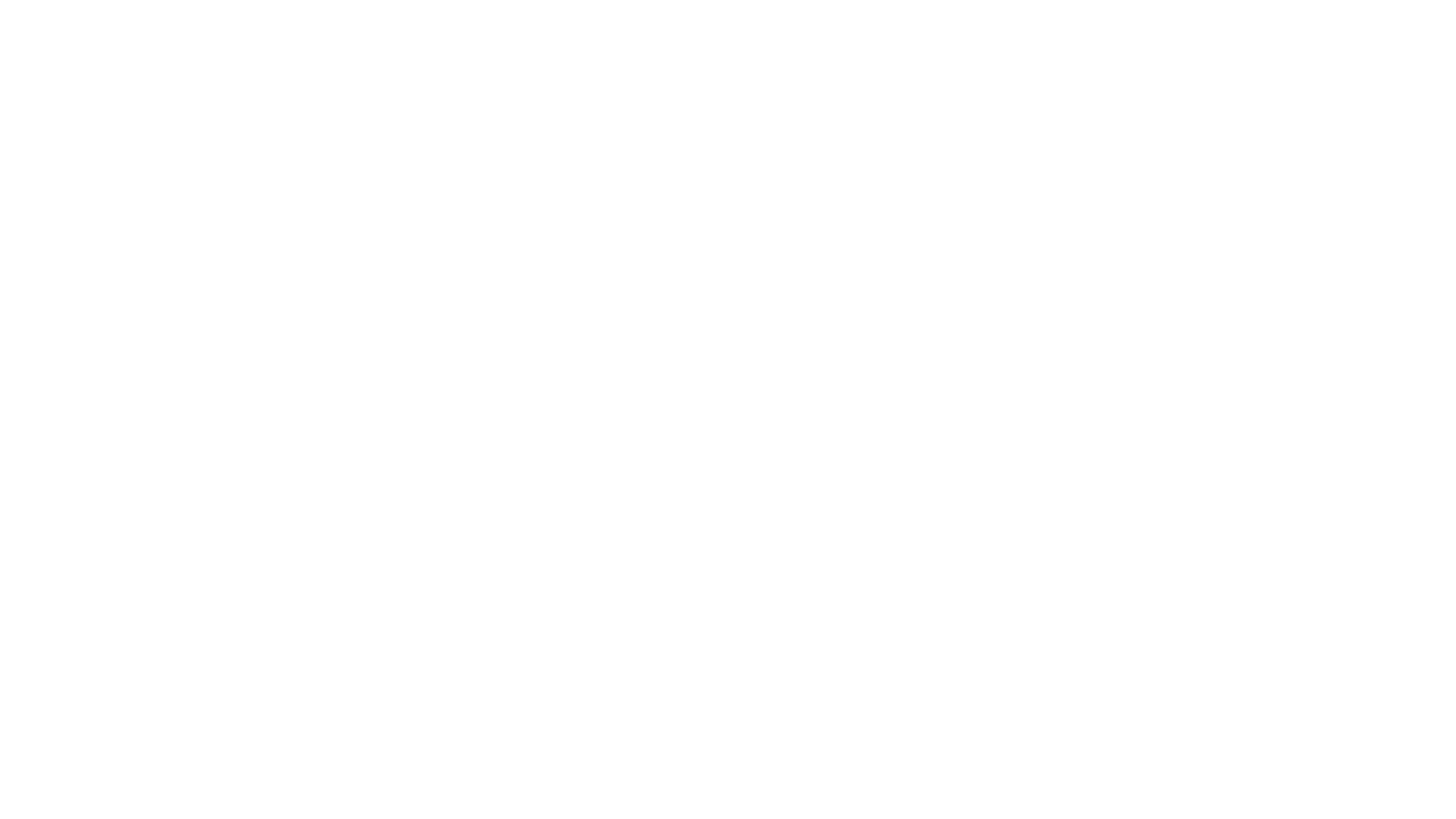 Ήταν αναγκαία όμως η μέθη του Κύκλωπα για την επιτυχή τύφλωσή του από τον Οδυσσέα;
Η ομηρική αφήγηση δεν δηλώνει ρητά ότι το κρασί «νίκησε» τον Κύκλωπα. 
Τότε, γιατί δίνεται τόσο μεγάλη προσοχή στο μαρώνειο κρασί από τον Όμηρο;

στοιχείο πολιτισμού ενάντια στον πρωτόγονο Κύκλωπα; 
Η καλύτερη εξήγηση που μπορεί να δοθεί είναι ότι η Οδύσσεια ακολουθεί μια εκδοχή στην οποία υπογραμμίζεται η μέθη ενός γίγαντα. Συνεπώς το κρασί του Μάρωνα μπορεί να αποτελεί καινοτομία του Ομήρου, αλλά η χρήση του κρασιού για την τύφλωση ενός γίγαντα πρέπει να προϋπήρχε σε μια εκδοχή αυτού του είδους ιστορίας.
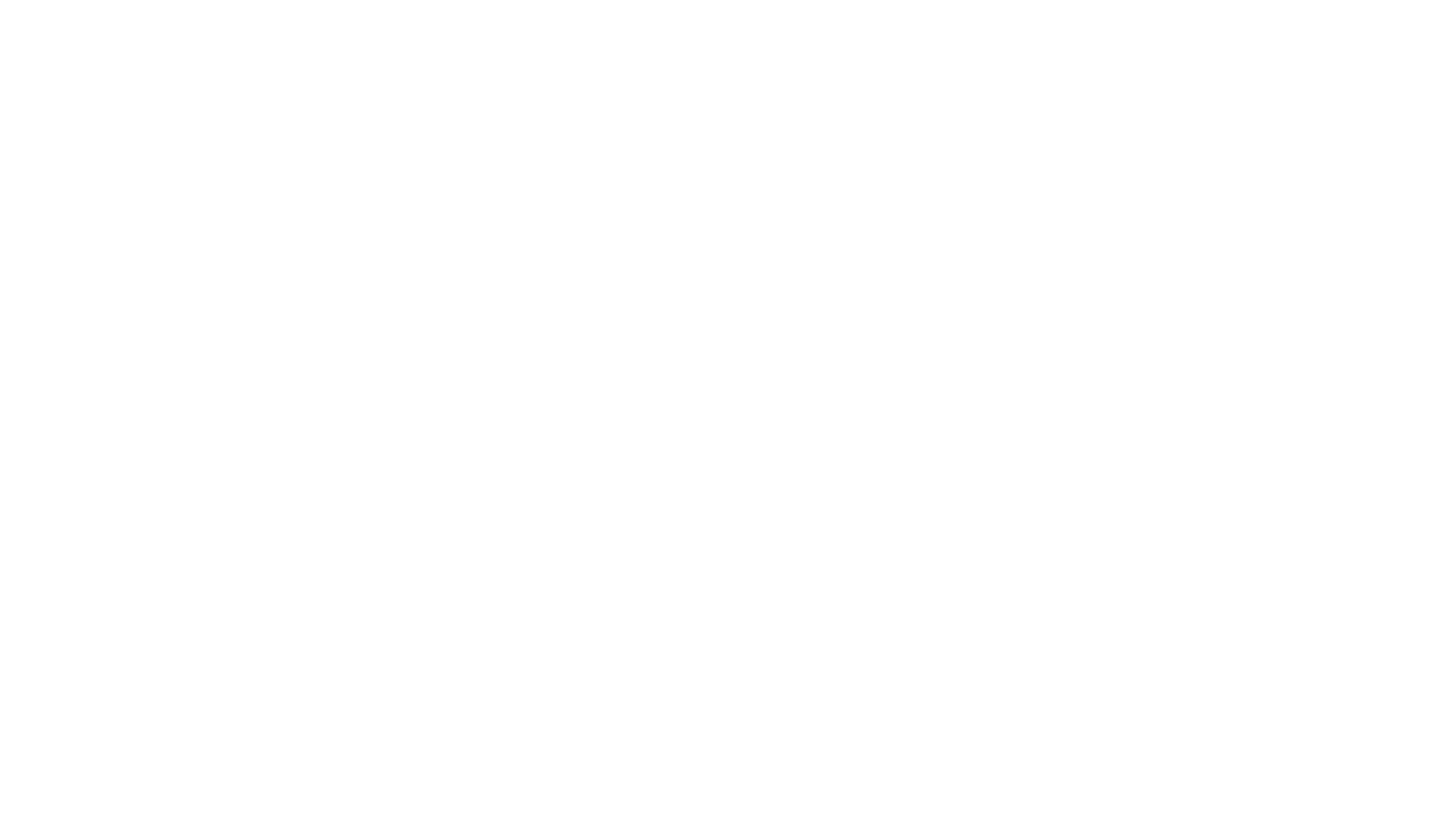 Οδύσσεια                               Λαϊκές Ιστορίες 
                     Ζωντανά πρόβατα                     Δέρματα προβάτων 
                                                       (σε κάποιες εκδοχές ζωντανά πρόβατα)

             Καλλιτεχνικές απεικονίσεις
              7ος αι. π.Χ.: κάποιες απεικονίσεις ανδρών κάτω από κριάρια      Ωστόσο αυτές δεν αποτελούν ακριβείς απεικονίσεις της Οδύσσειας             1) δεν απεικονίζονται τρία πρόβατα στη σειρά              2) έχουμε λιγότερους συντρόφους που δραπετεύουν και               3) ένας ή περισσότεροι εξ αυτών έχουν ένα ξίφος
.
Το ζήτημα της διαφυγής
Πρωτοαττική Οινοχόη, 675-650 π.Χ.
Πρωτοαττική Οινοχόη, 675-650 π.Χ.
Γιατί o Όμηρος προτιμά την εκδοχή με τα ζωντανά πρόβατα και όχι αυτή με τα δέρματα;
Η σφαγή και το γδάρσιμο των προβάτων θα μπορούσαν να ενσωματωθούν στη ρεαλιστική ομηρική αφήγηση, δεν θα απέφεραν όμως στον ποιητή μια σειρά πλεονεκτημάτων που του παρέχουν τα ζωντανά πρόβατα ως μέσο διαφυγής του Οδυσσέα και των συντρόφων του:
Η διαφυγή
The Cyclops: Image and Folktale
Συνεπώς, είναι ορθότερο να θεωρήσουμε ότι οι πρώιμες καλλιτεχνικές απεικονίσεις της σκηνής της διαφυγής αντανακλούν τον ευρύτερο μύθο για τον Οδυσσέα παρά μια συγκεκριμένη ποιητική του εκδοχή.
Ανακεφαλαίωση – Συμπεράσματα
Η παράλληλη εξέταση των λαϊκών ιστοριών και της ομηρικής αφήγησης με στόχο την ανάλυση των πρώιμων σκηνών της τύφλωσης του Κύκλωπα και της διαφυγής από αυτόν μπορεί να οδηγήσει σε συγκεχυμένα συμπεράσματα.
The Cyclops: Image and Folktale
Την άποψη αυτή ενισχύουν τα εξής δύο στοιχεία:
	1. Στις πρωιμότερες καλλιτεχνικές απεικονίσεις το όνομα του Οδυσσέα εμφανίζεται με ένα λάμδα αντί για δέλτα, δηλαδή ως «Ολυτεύς» αντί «Οδυσσεύς» (μέχρι τον 6ο αι. π.Χ. γενικά και μέχρι τον 5ο αι. π.Χ. ειδικά στις σκηνές της τύφλωσης και της διαφυγής).
	2. Καμία άλλη σκηνή από την Οδύσσεια δεν αναπαρίσταται καλλιτεχνικά μέχρι τον 6ο αι. π.Χ. και όσες αναπαρίστανται εφεξής (βλ. περιπέτειες του Οδυσσέα στη θάλασσα) υποπτεύεται ότι ανήκουν σε προ-ομηρικές πηγές. 
Βέβαια η μεγάλη έκταση του έπους πρέπει να οδήγησε τους ραψωδούς στο να απαγγέλουν μεμονωμένα επεισόδια κάθε φορά και ίσως η «Κυκλώπεια» να ήταν ένα από αυτά. 
Αλλά η επιλογή εκ μέρους των καλλιτεχνών αυτού του επεισοδίου και μόνο παραμένει ανεξήγητη.
	Σε κάθε περίπτωση σκηνές χαρακτηριστικά ομηρικές και όχι απλά συνδεδεμένες με τον μύθο του Οδυσσέα αρχίζουν να απαντούν από τον 5ο αι. π.Χ. και εξής.
Το όνομα του Πολύφημου από την άλλη (πολύς + φήμη) μπορεί να δηλώνει ότι η ιστορία του ήταν ευρέως γνωστή πριν την παρουσίασή της από τον Όμηρο.
	Επιρροή πρώιμων καλλιτεχνικών απεικονίσεων από τον μύθο του Οδυσσέα και του Πολύφημου, όπως και αν είχε ειπωθεί.

Εξάλλου, όπως υποστηρίζει και ο Burkert, το επεισόδιο αυτό όφειλε την επιτυχία του στην εσωτερική δομή και στην έμφυτη δυναμική του και όχι στη δεξιότητα κάποιου συγκεκριμένου ποιητή. 
Από την άλλη, παρατηρήθηκε η σχέση του με τελετουργίες (π.χ. της ταφής) λόγω του συμβολικού χαρακτήρα της σπηλιάς του Κύκλωπα ως του Κάτω Κόσμου.
	Το βαθύτερο αυτό νόημα του μύθου φαίνεται να ήταν εγγενές χαρακτηριστικό του.
The Cyclops: Image and Folktale
Σαφώς η τύχη μπορεί να έπαιξε κάποιον ρόλο δεδομένου ότι δεν μας έχει διασωθεί το σύνολο των καλλιτεχνικών απεικονίσεων της Αρχαιότητας, ωστόσο γιατί η τύχη μεροληπτεί κατά του Ομήρου;
Τα καλλιτεχνικά δεδομένα δεν αποδεικνύουν τίποτα σχετικά με την χρονολόγηση της Ιλιάδας και της Οδύσσειας ούτε και των ποιημάτων του Επικού Κύκλου, δηλώνουν όμως σαφώς ότι τα ομηρικά έπη δεν ήταν ευρέως γνωστά κατά τον 7ο αι. π.Χ. σ’ αντίθεση με την εκδοχή των Κυκλικών.
Αν δεχτούμε ότι τα ομηρικά έπη χρονολογούνται τον 7ο αι. π.Χ. και ότι η παρουσίασή τους επεκτεινόταν σταδιακά μέχρι τον επόμενο αιώνα, τότε η μειωμένη επιρροή τους δεν πρέπει να μας εκπλήσσει. 
Αν όμως τοποθετηθούν τον 8ο αι. π.Χ., τότε οδηγούμαστε αναγκαστικά στο συμπέρασμα ότι δεν πρέπει να επηρέασαν  σημαντικά την παράδοση του Τρωικού πολέμου για κάποιο χρονικό διάστημα. Εξάλλου, δεν πρέπει να ξεχνάμε τους περιορισμούς της παρουσίασης και της πρόσληψης των επών στην πρώιμη Αρχαϊκή περίοδο.